SVET SNOVI
UČBENIK: 
OD STRANI 70 DO STRANI 87
Pred teboj so prosojnice, s katerimi boš ponovil/-a snov o elektriki, magnetih, lastnostih snovi, oznakah za nevarne snovi.



V drugem delu predstavitve najdeš novo snov: Lastnosti snovi se lahko spreminjajo.
Ponavljanje 
in utrjevanje
NOVA SNOV
Ponavljanje 
in utrjevanje
ELEKTRIKA
ZA LAŽJE REŠEVANJE SI LAHKO PREBEREŠ POGLAVJA V UČBENIKU
STR. 71–76
UČBENIK – STR. 71–76
ELEKTRIKA
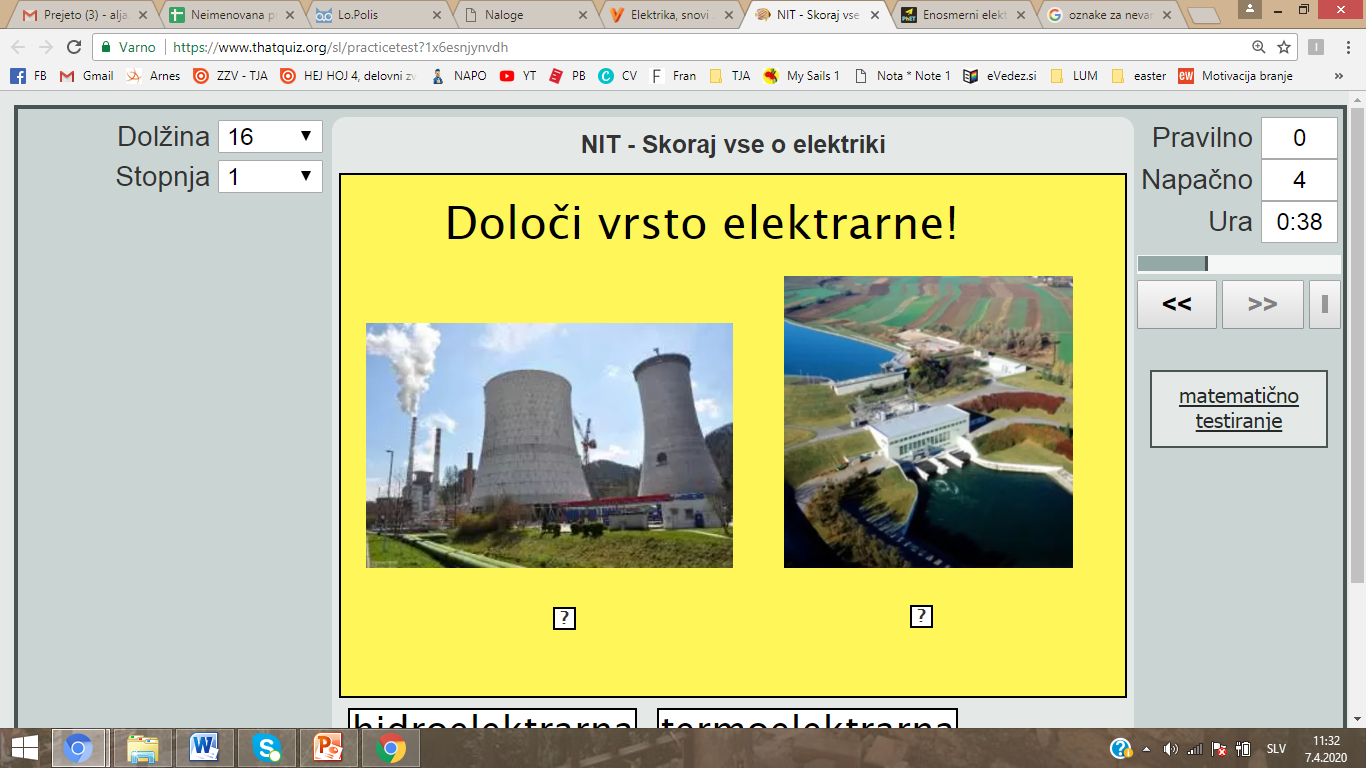 TERMOELEKTRARNA	    HIDROELEKTRARNA
UČBENIK – STR. 71–76
ELEKTRIKA
UČBENIK – STR. 71–76
ELEKTRIKA
UČBENIK – STR. 71–76
ELEKTRIKA
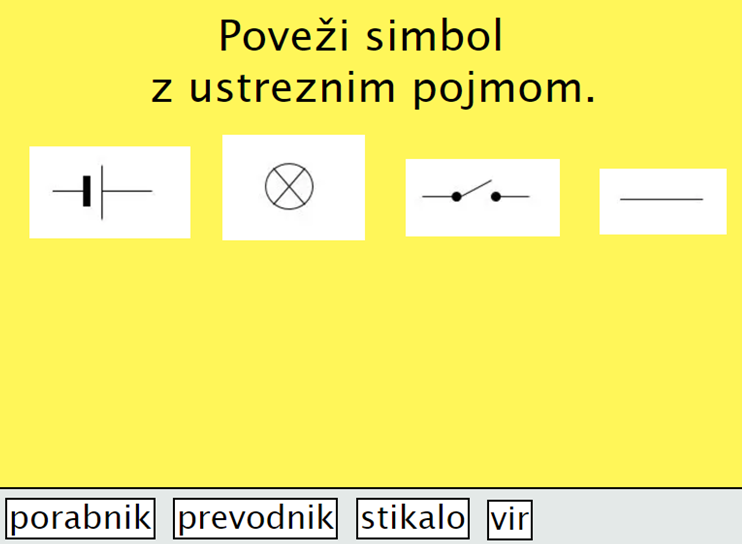 UČBENIK – STR. 71–76
ELEKTRIKA
Prevodniki so snovi, ki prevajajo električni tok.
UČBENIK – STR. 71–76
ELEKTRIKA
UČBENIK – STR. 71–76
ELEKTRIKA
UČBENIK – STR. 71–76
ELEKTRIKA
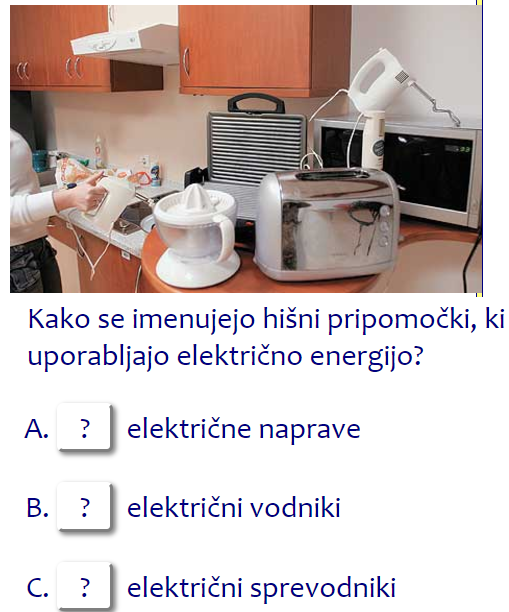 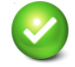 UČBENIK – STR. 71–76
ELEKTRIKA
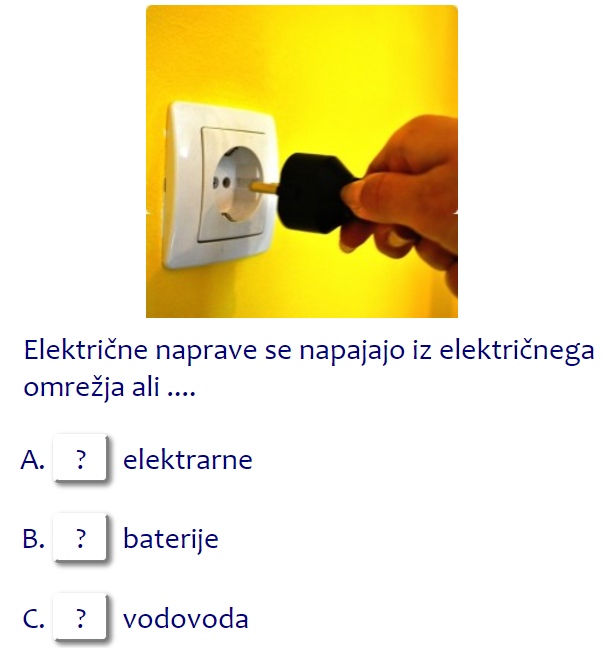 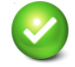 UČBENIK – STR. 71–76
ELEKTRIKA
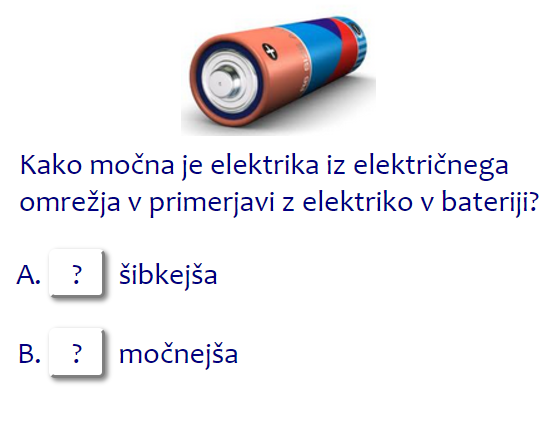 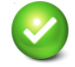 UČBENIK – STR. 71–76
ELEKTRIKA
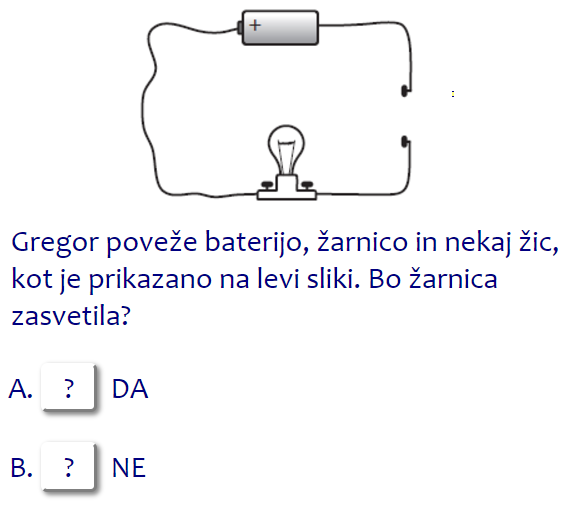 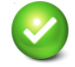 UČBENIK – STR. 71–76
ELEKTRIKA
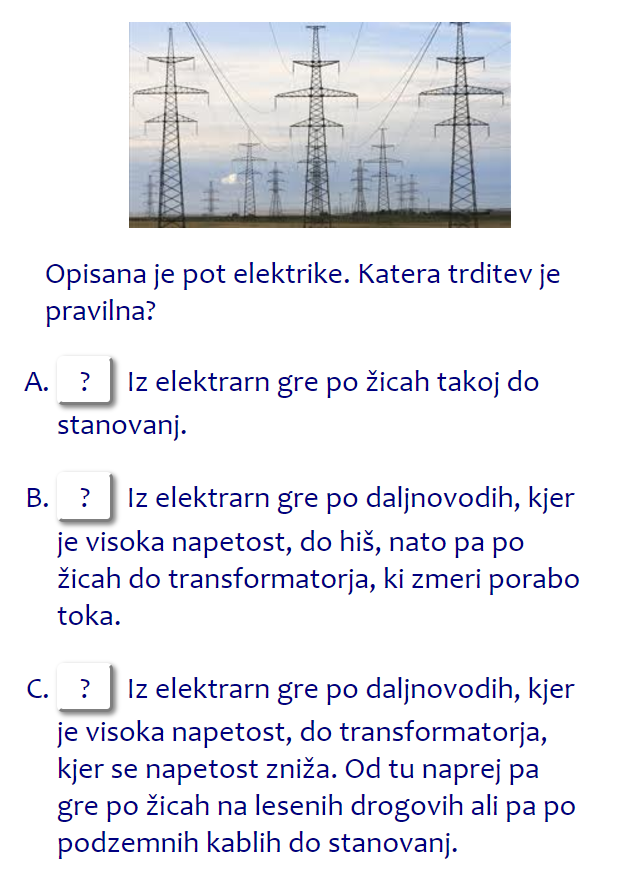 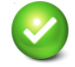 UČBENIK – STR. 71–76
ELEKTRIKA
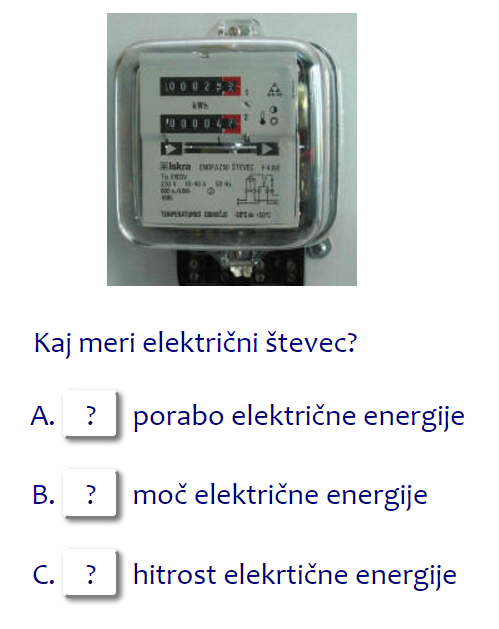 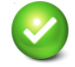 UČBENIK – STR. 71–76
ELEKTRIKA
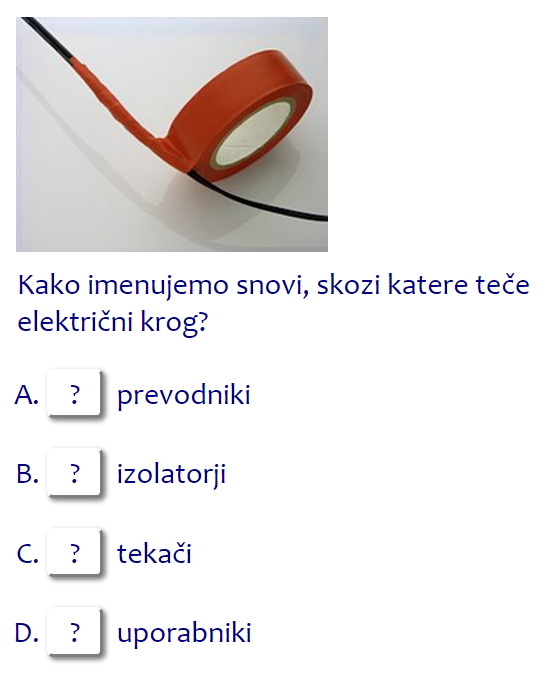 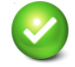 UČBENIK – STR. 71–76
ELEKTRIKA
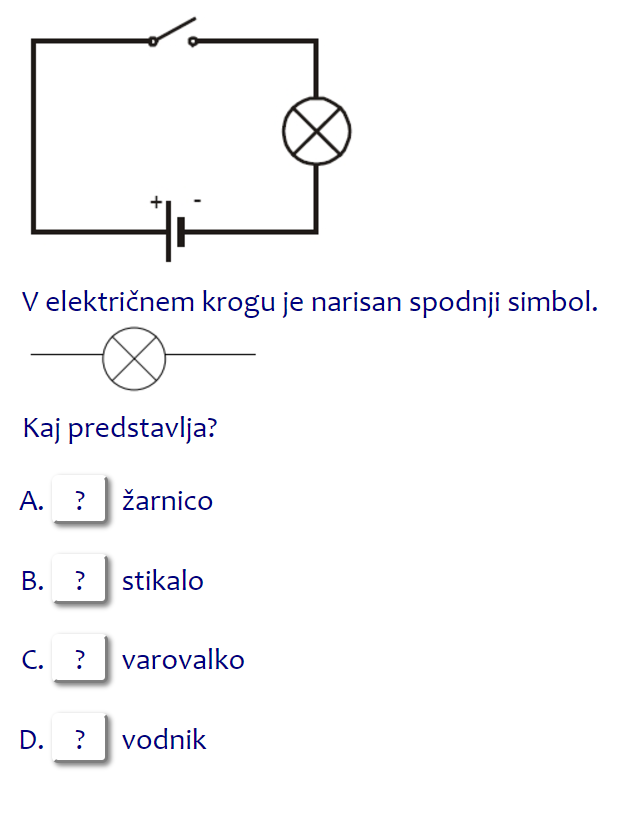 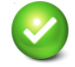 UČBENIK – STR. 71–76
ELEKTRIKA
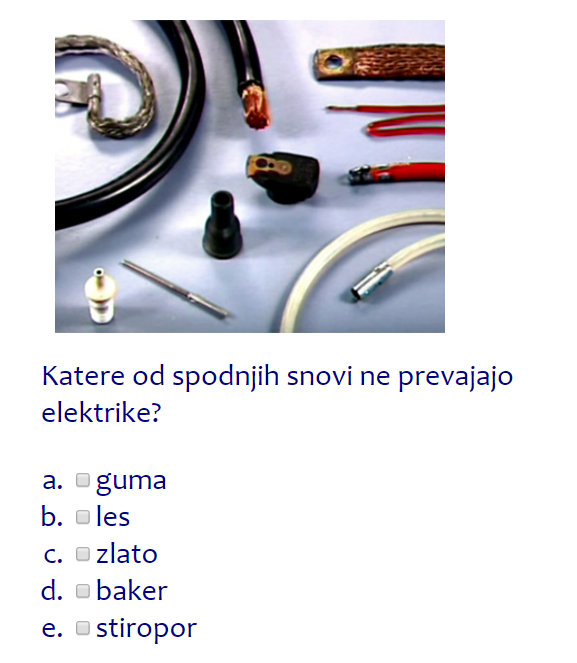 UČBENIK – STR. 71–76
ELEKTRIKA
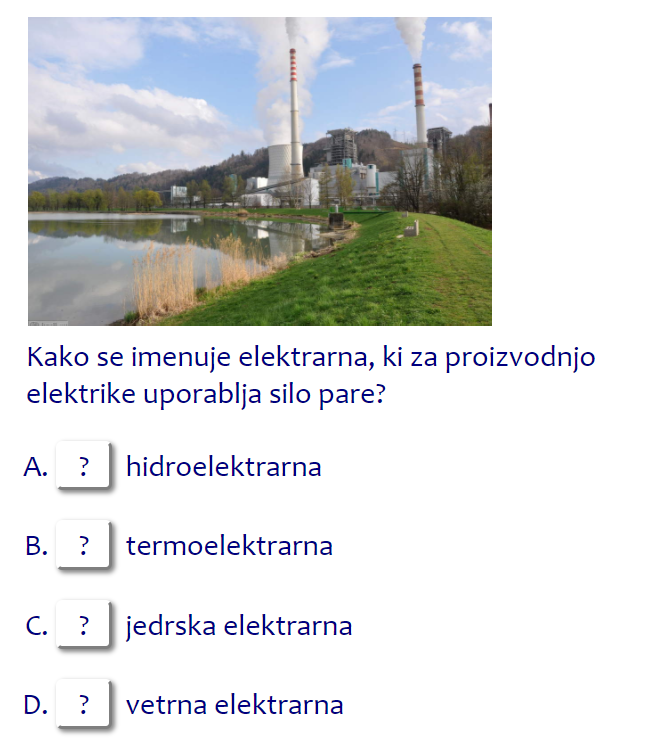 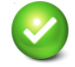 UČBENIK – STR. 71–76
ELEKTRIKA
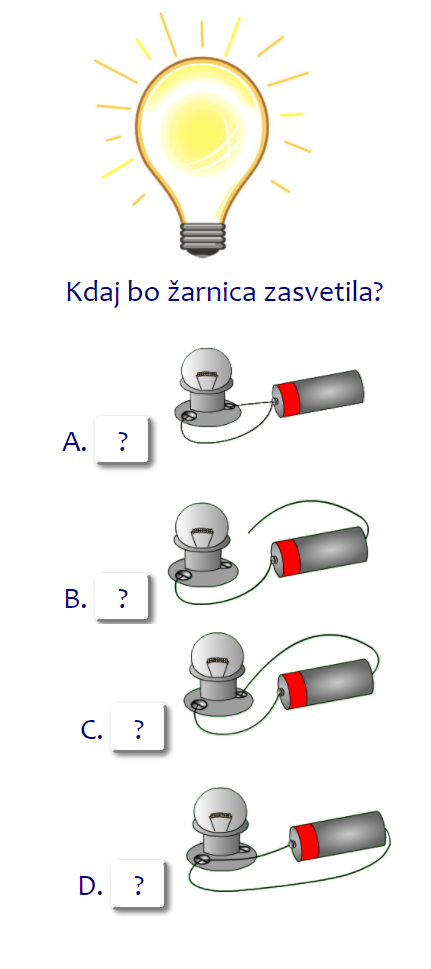 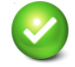 Ponavljanje 
in utrjevanje
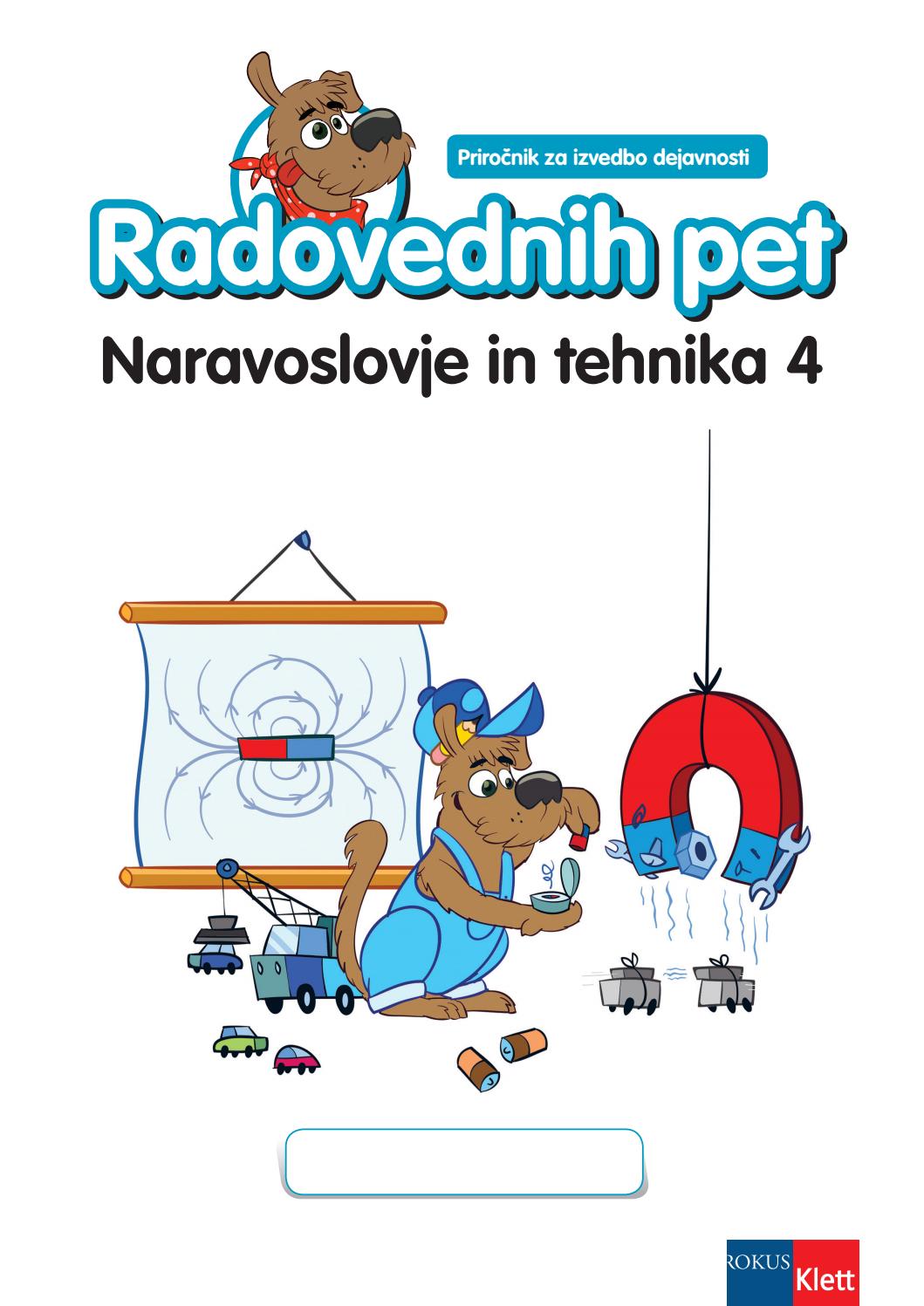 MAGNETI
ZA LAŽJE REŠEVANJE SI LAHKO PREBEREŠ POGLAVJE V UČBENIKU
STR. 77–78
UČBENIK – STR. 77-78
MAGNETI
Magnet privlači predmete iz železa, niklja ali kobalta. Vsak magnet ima severni in južni pol. 



Nasprotna pola magneta se privlačita.



Enaka pola magneta se odbijata.
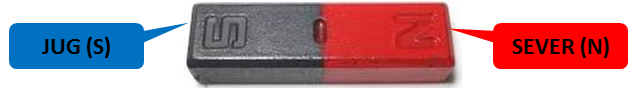 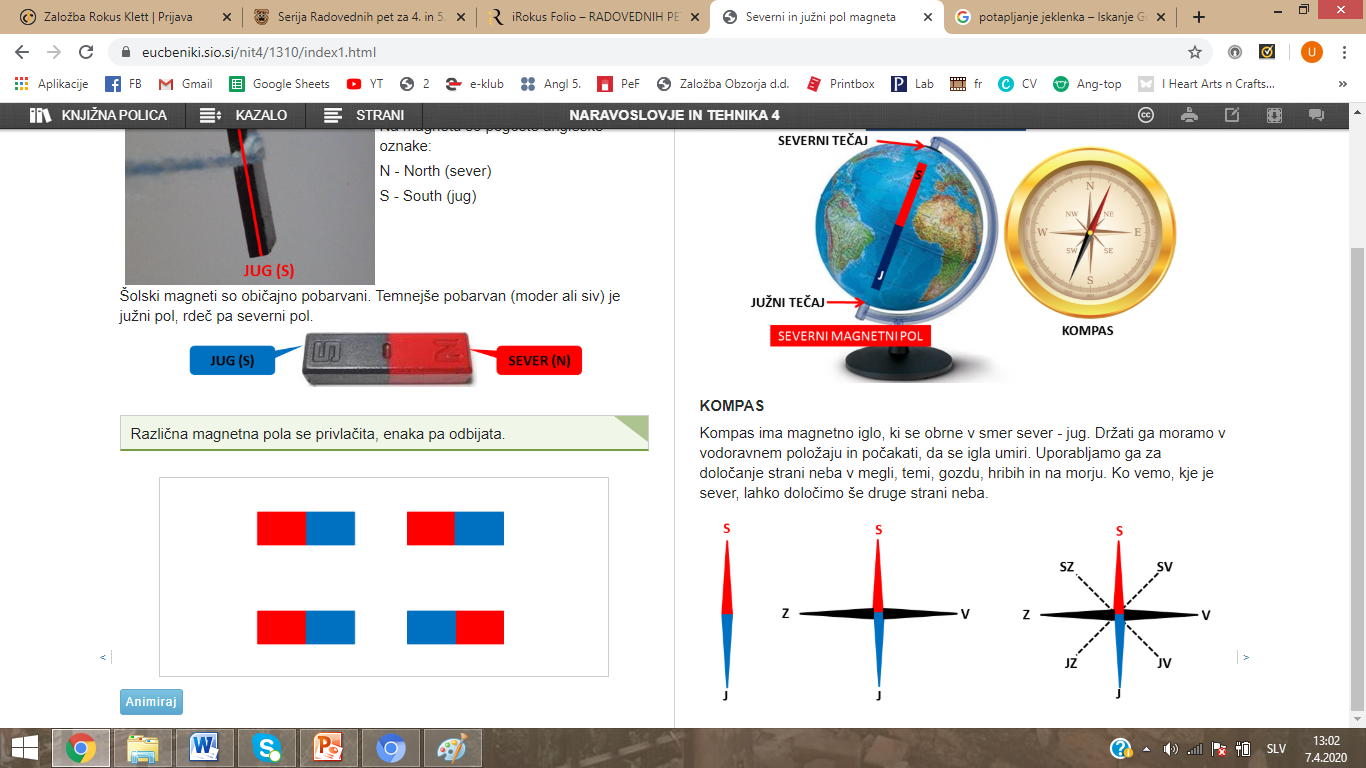 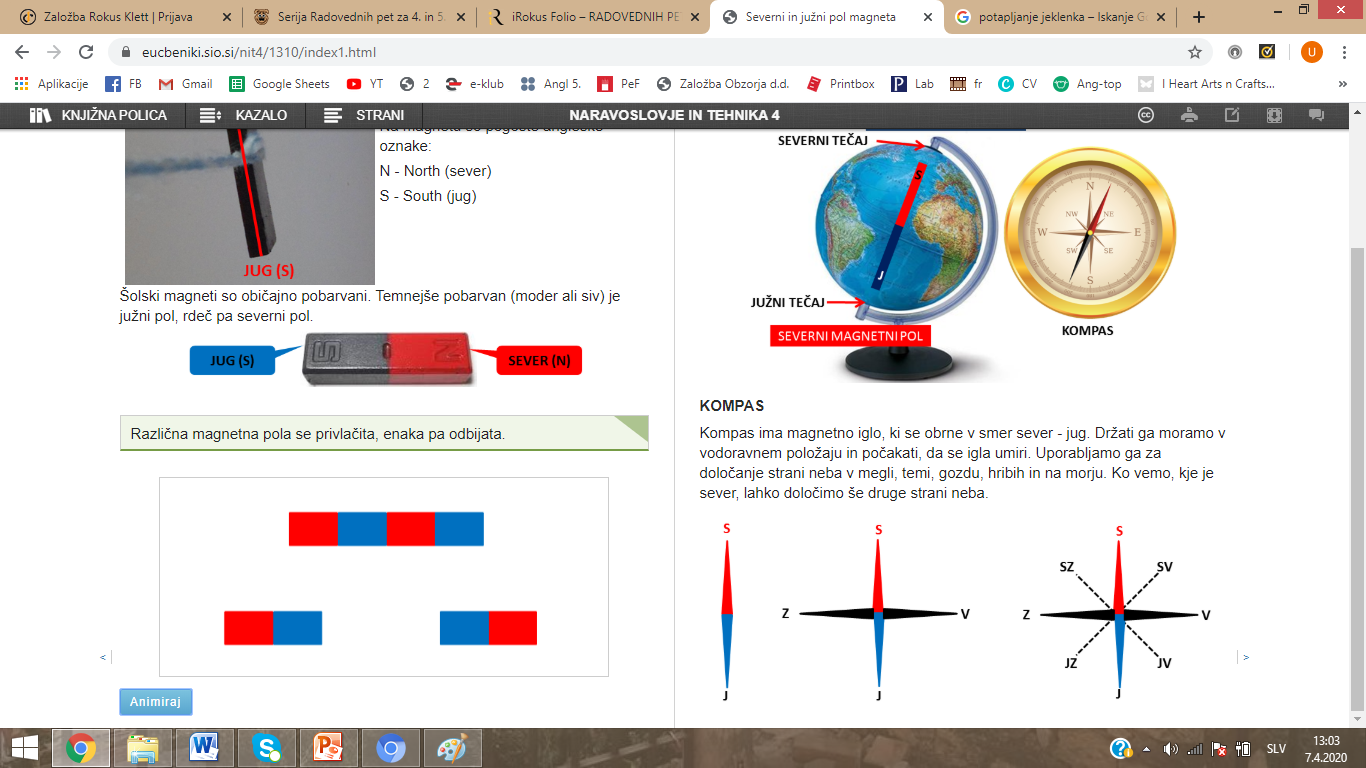 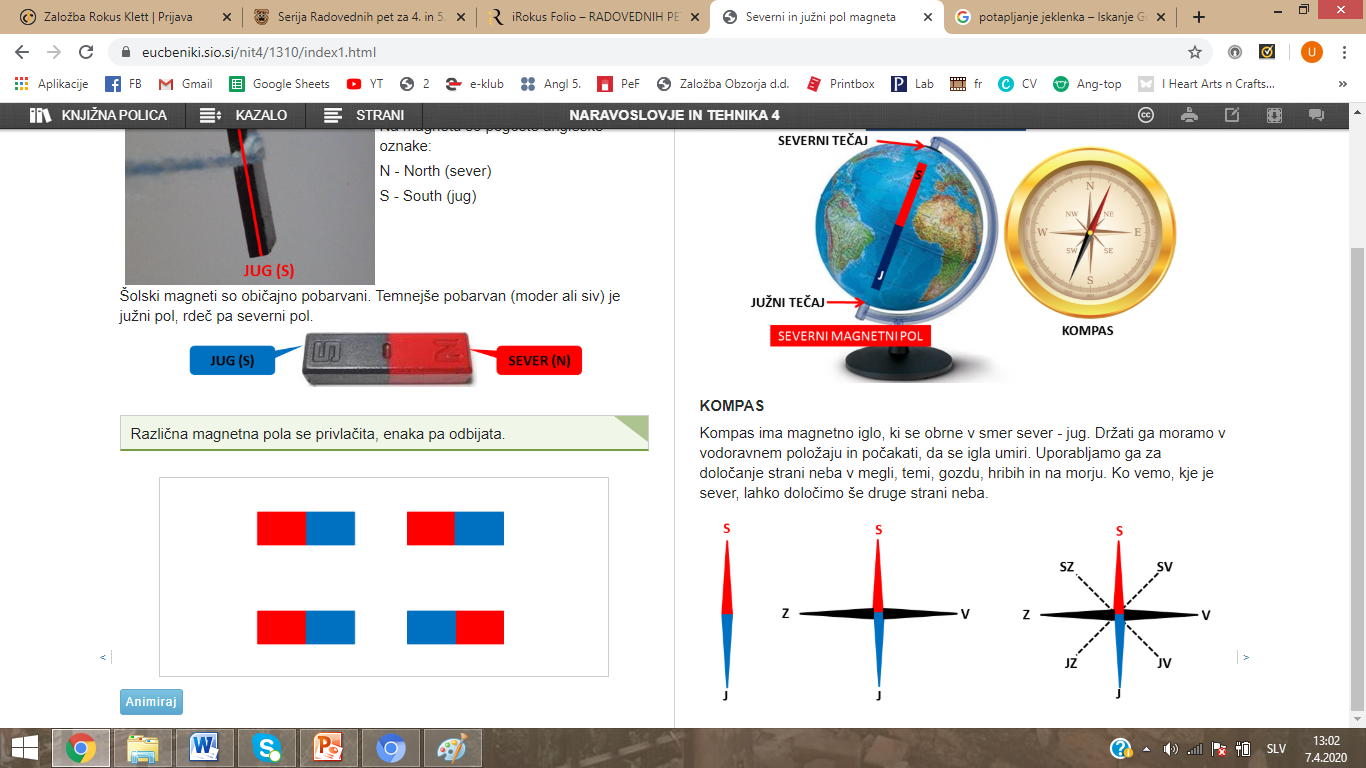 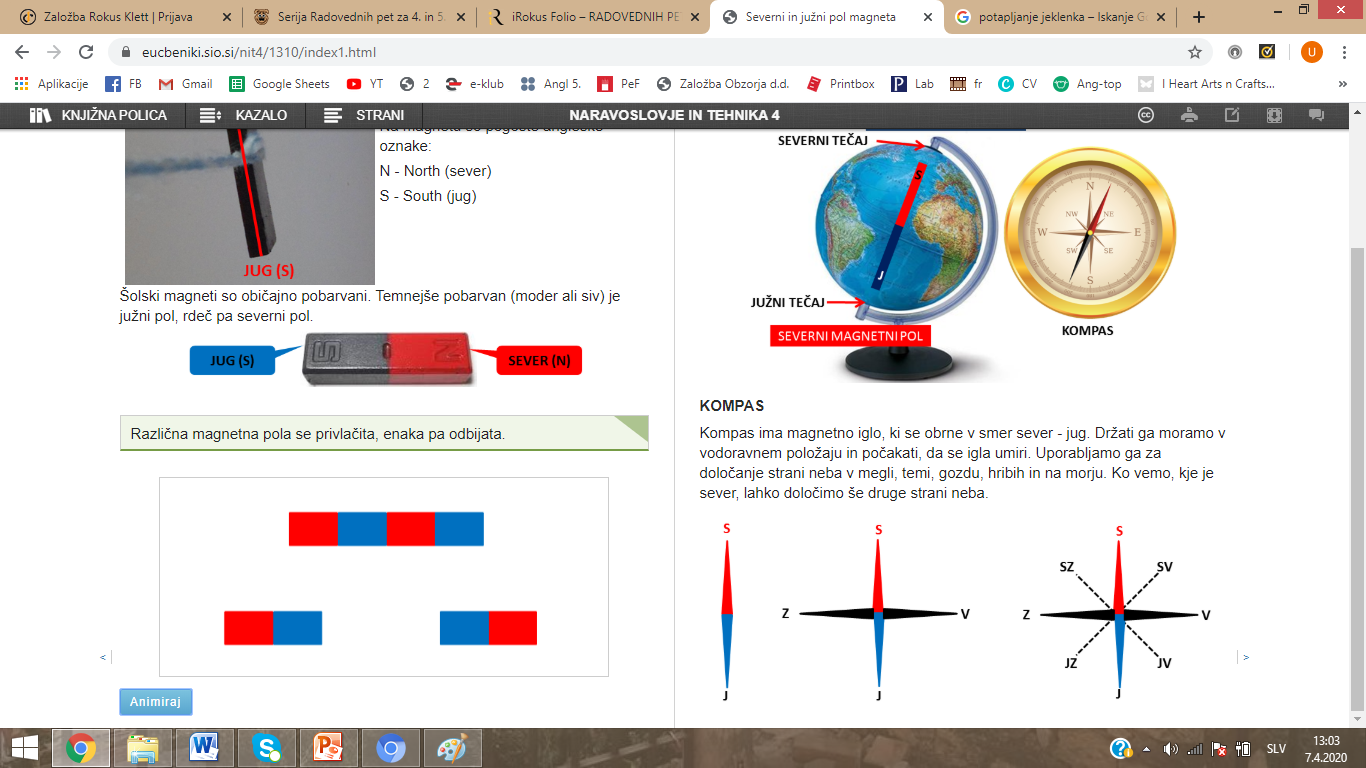 UČBENIK – STR. 77-78
MAGNETI
Zemlja je velik magnet. Severni pol magneta se vedno obrne proti severnemu tečaju, južni pa proti južnemu tečaju.








Kompas ima magnetno iglo, ki se obrne v smeri sever-jug. S pomočjo vetrovnice določimo še druge strani neba.
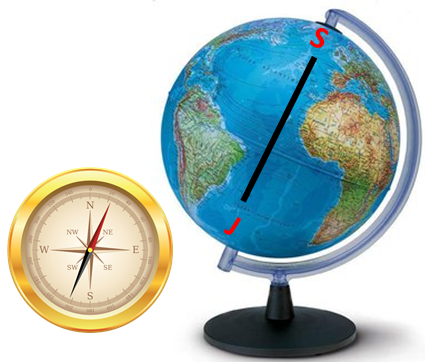 UČBENIK – STR. 77-78
MAGNETI
Magnete uporabljamo v vsakdanjem življenju. 









V magnetnem zapisu so shranjeni različni podatki. Z magneti moraš ravnati previdno. Nikoli jih ne približuj zaslonu, magnetnim zapisom na karticah, uri, telefonu ..., saj lahko pokvariš zapise in poškoduješ naprave.
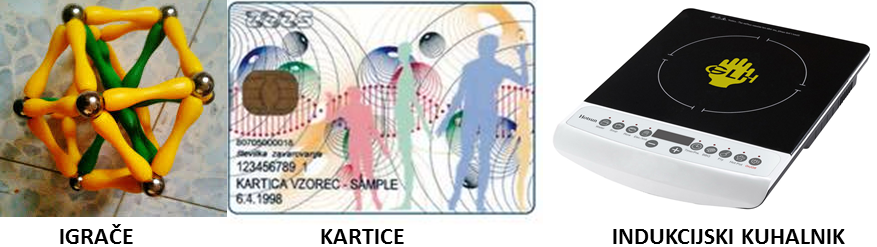 UČBENIK – STR. 77-78
MAGNETI
Lastovka je ptica selivka. Jeseni odleti proti jugu, spomladi pa se vrne nazaj proti severu. Pravo pot najdejo z organom, ki deluje podobno kot kompas.
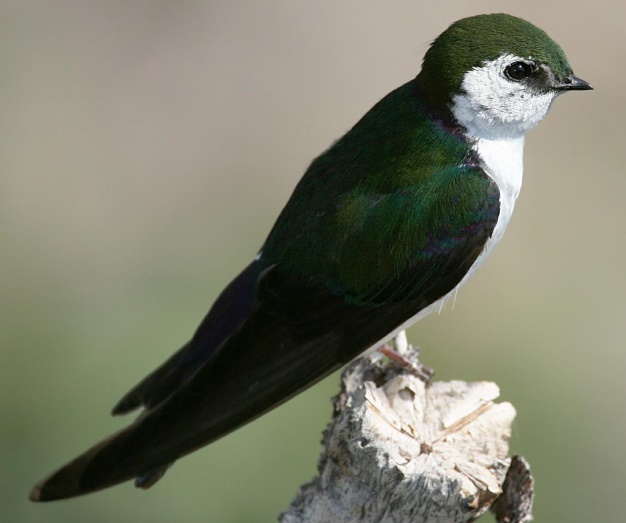 UČBENIK – STR. 77-78
MAGNETI
Naloga: Se magneta privlačita ali odbijata?








		PRIVLAČITA
		ODBIJATA
		ODBIJATA
		PRIVLAČITA
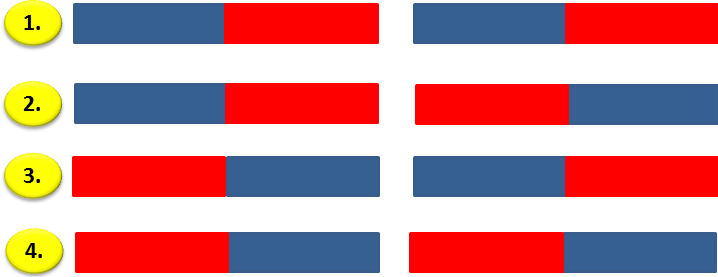 magneta     se 	
magneta     se 
magneta     se 
magneta     se